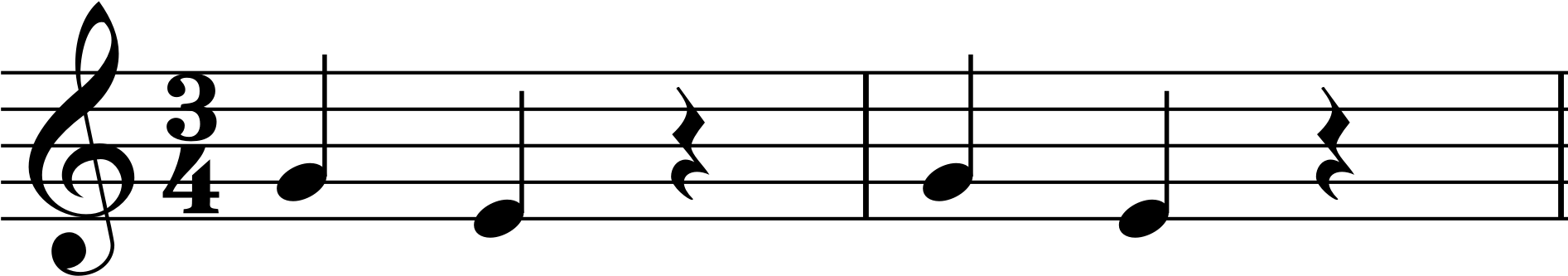 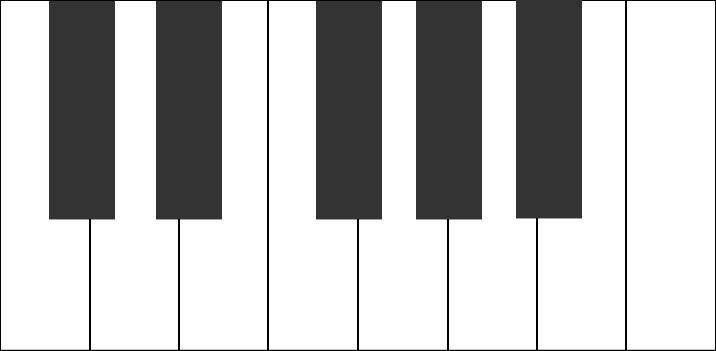 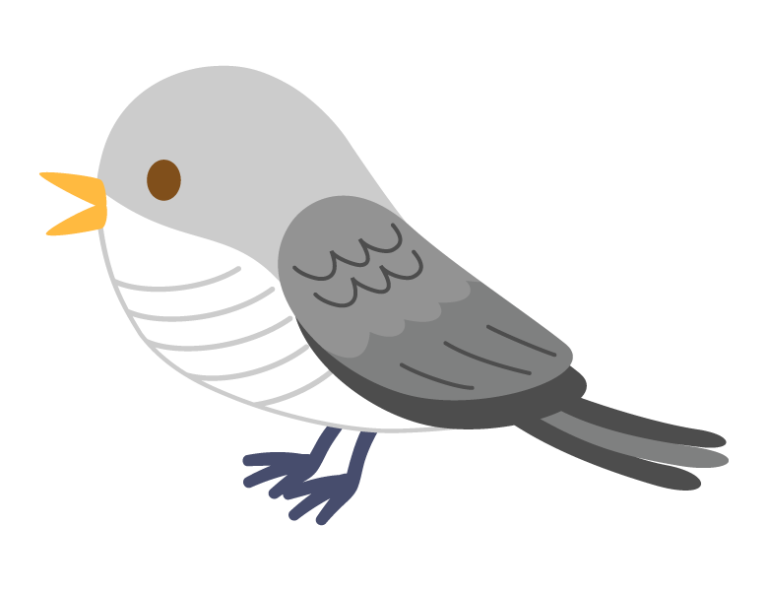 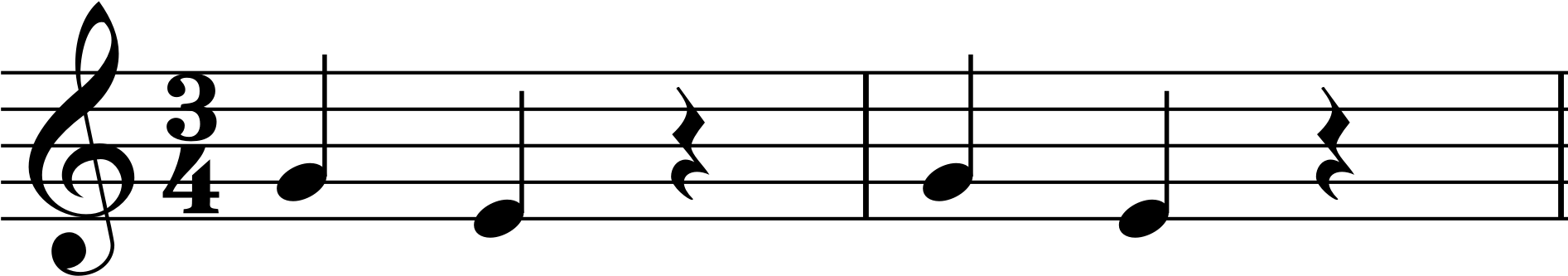 ソ
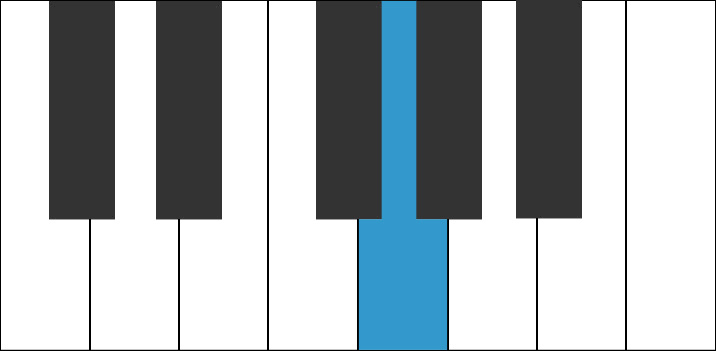 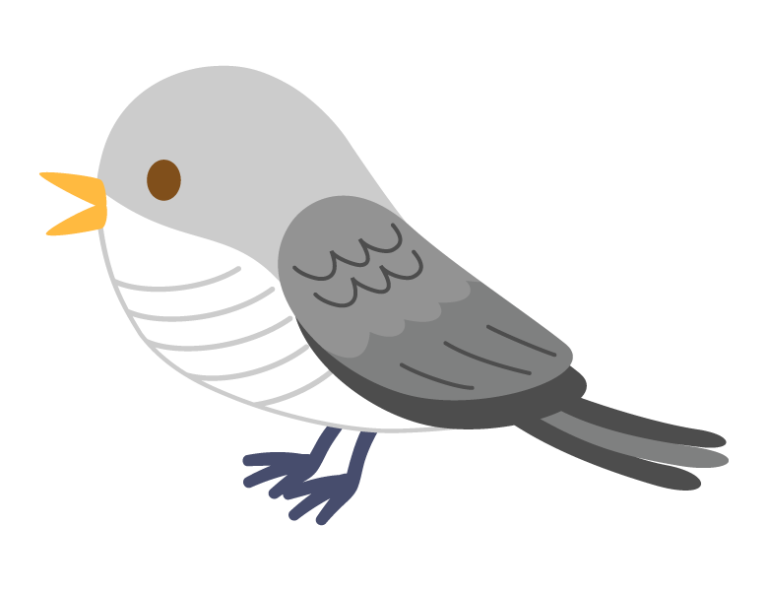 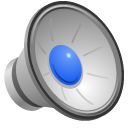 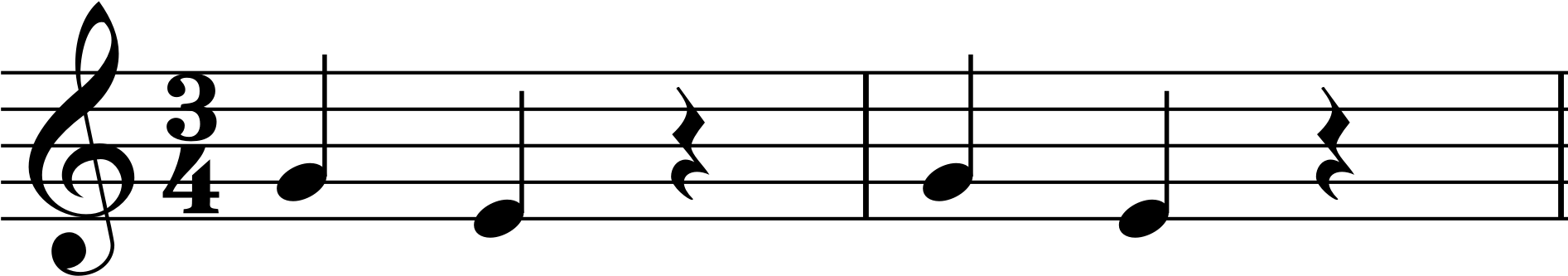 ミ
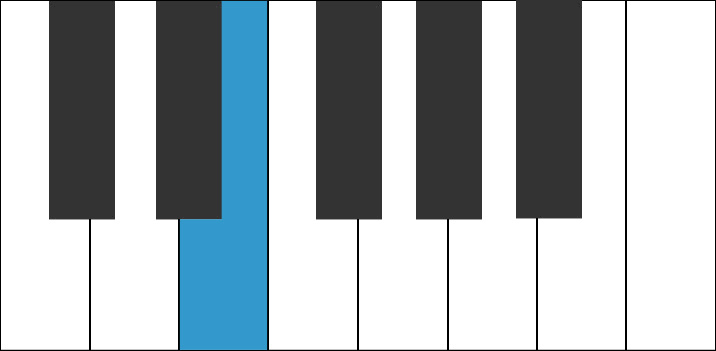 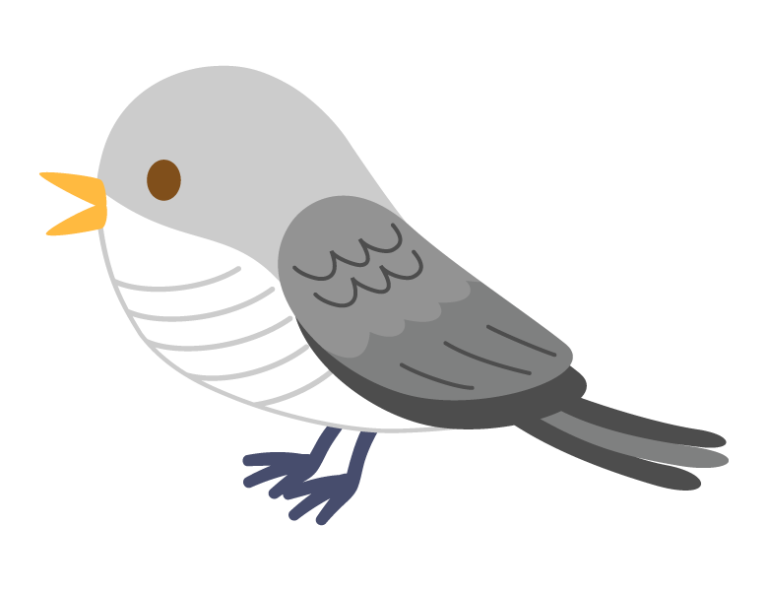 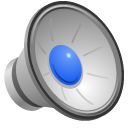 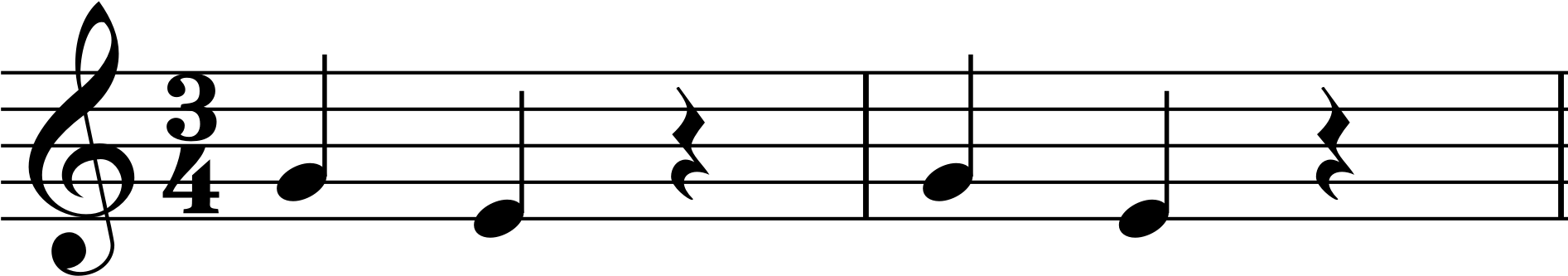 ソ
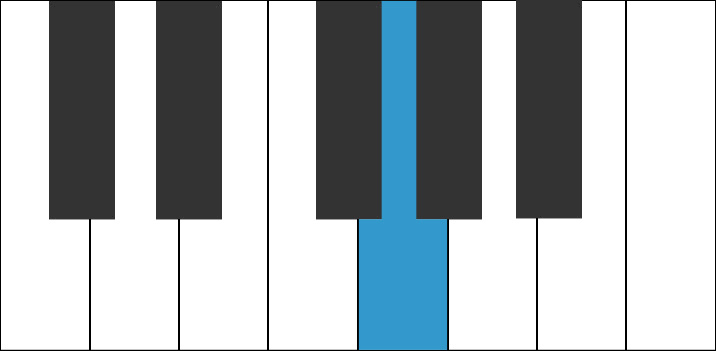 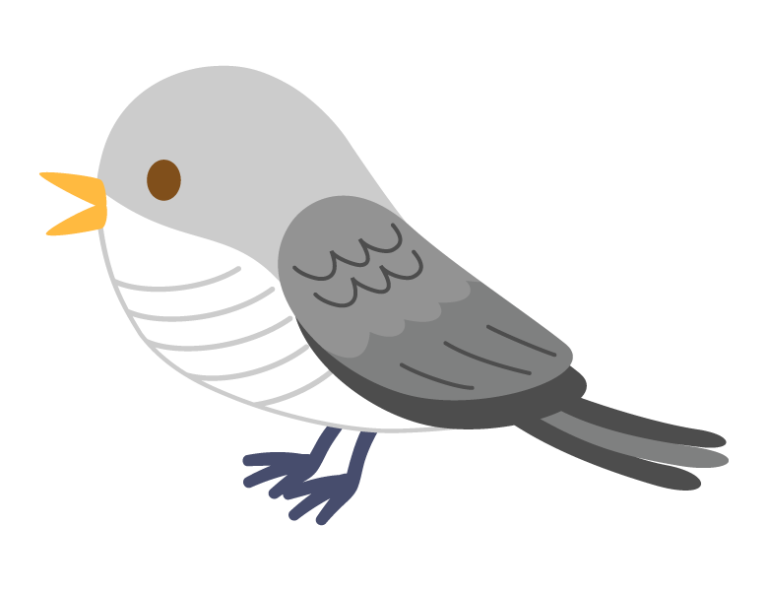 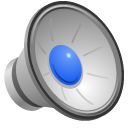 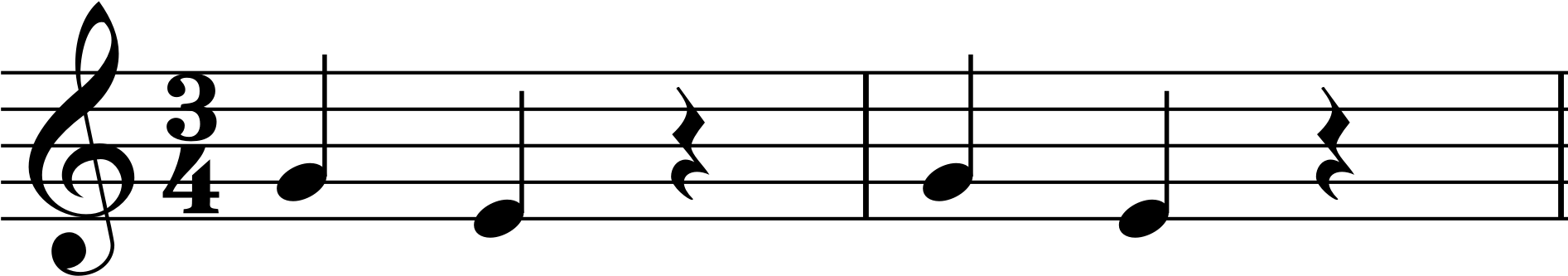 ミ
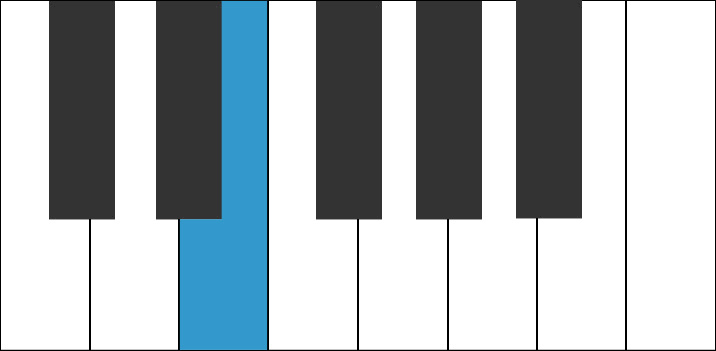 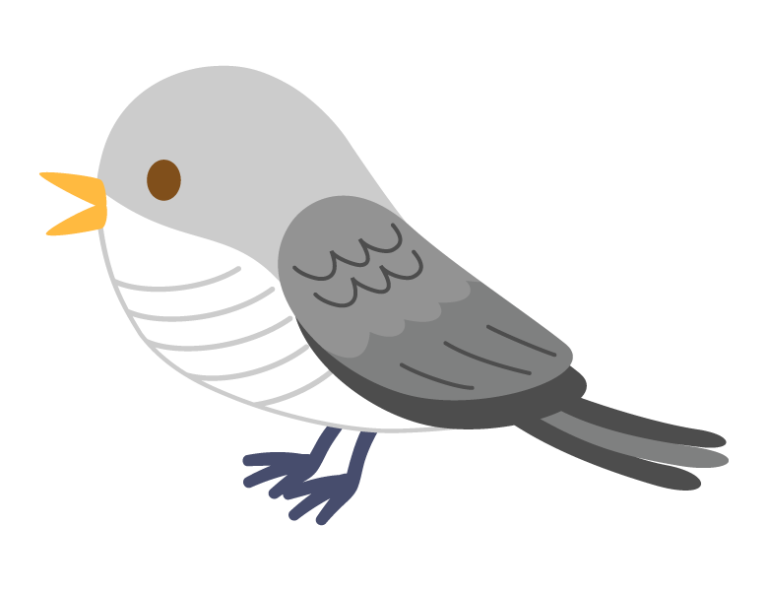 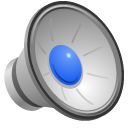 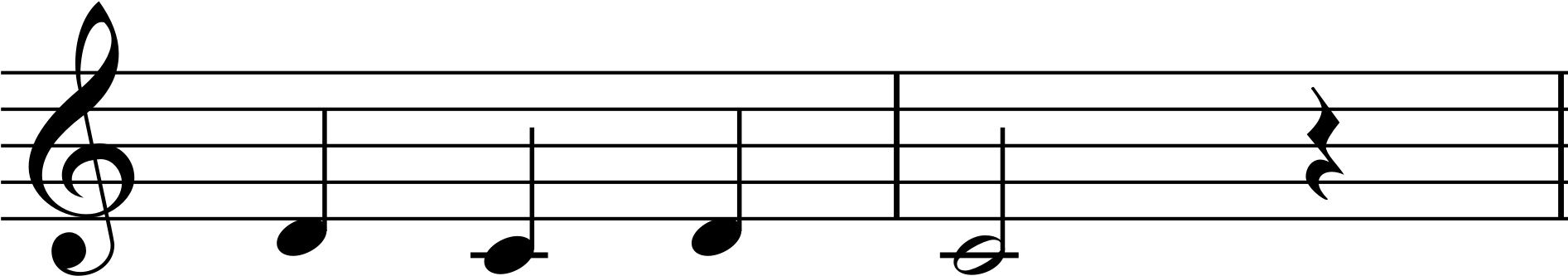 レ
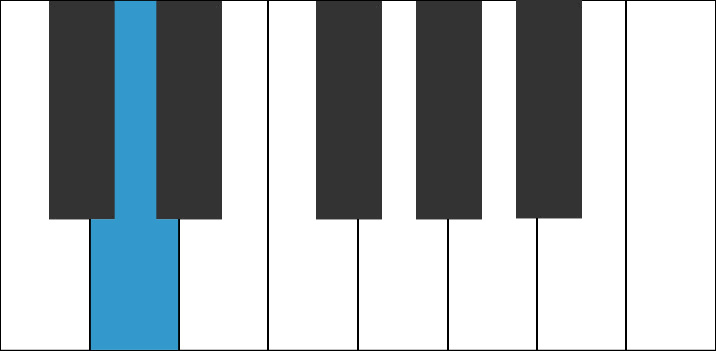 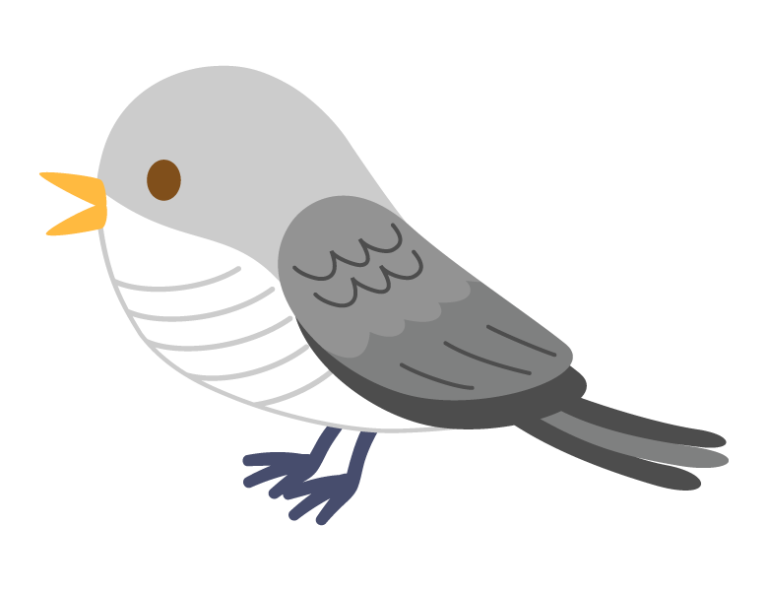 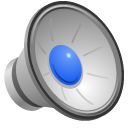 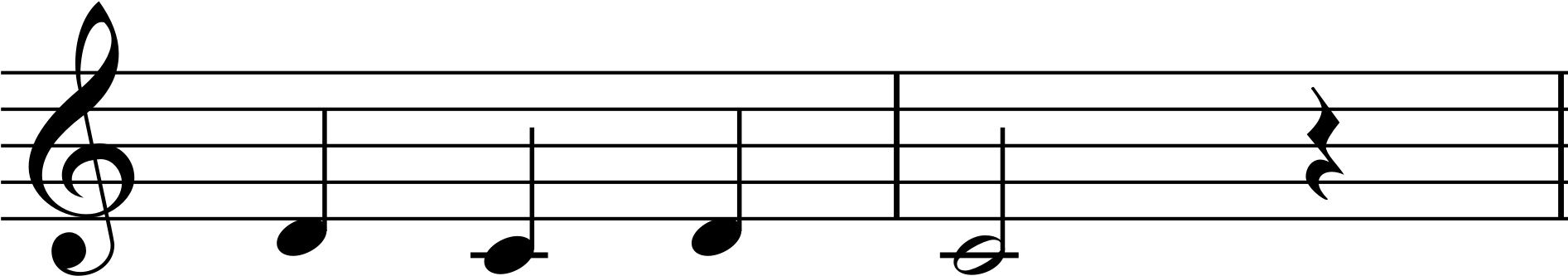 ド
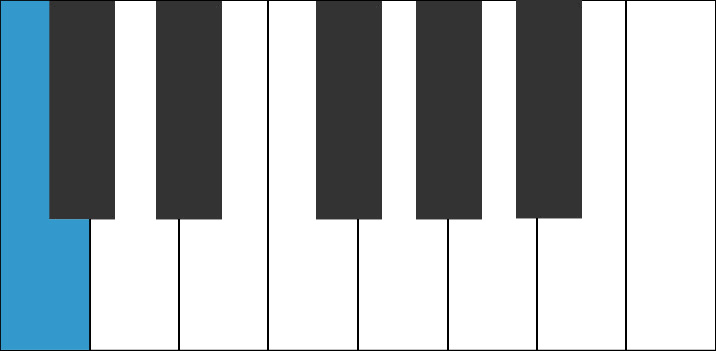 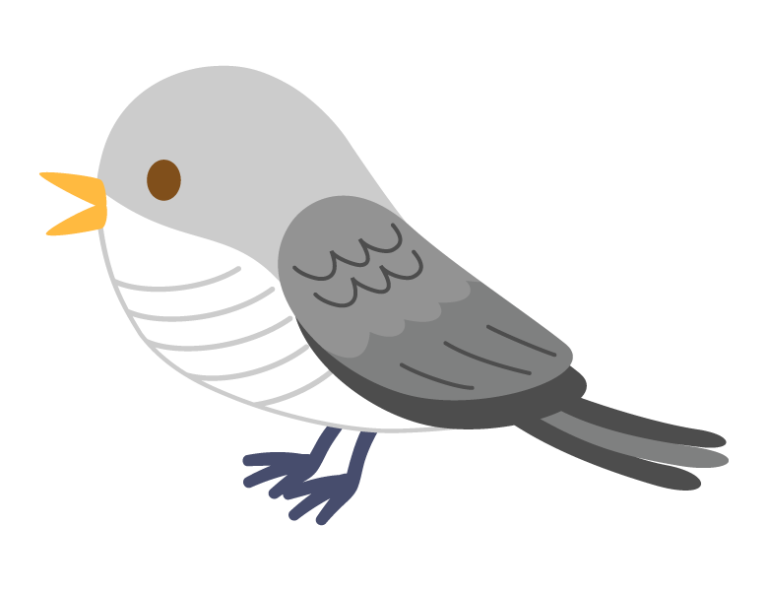 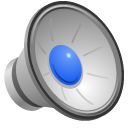 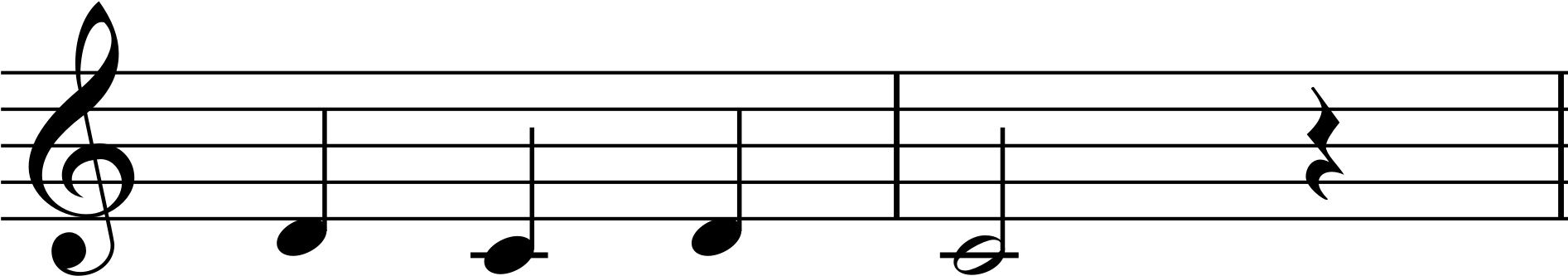 レ
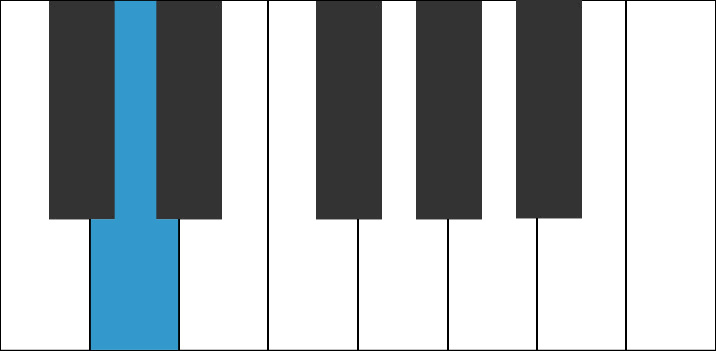 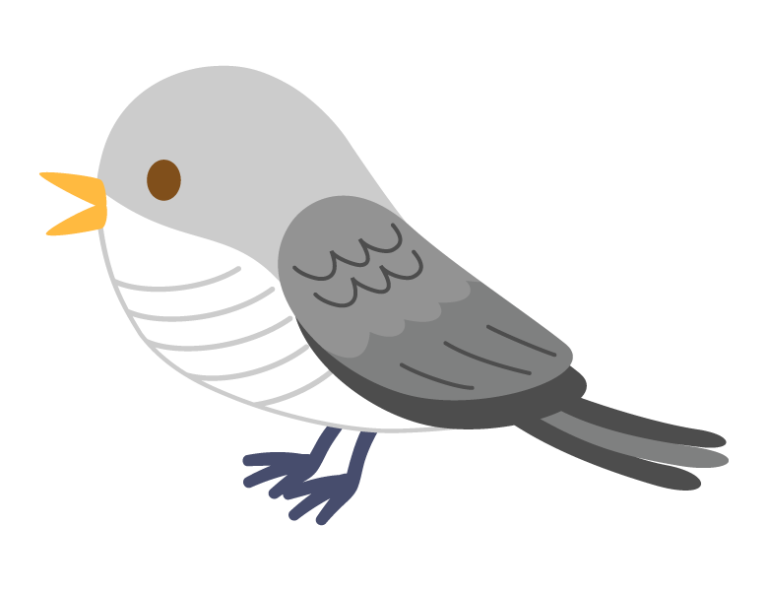 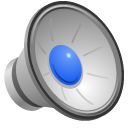 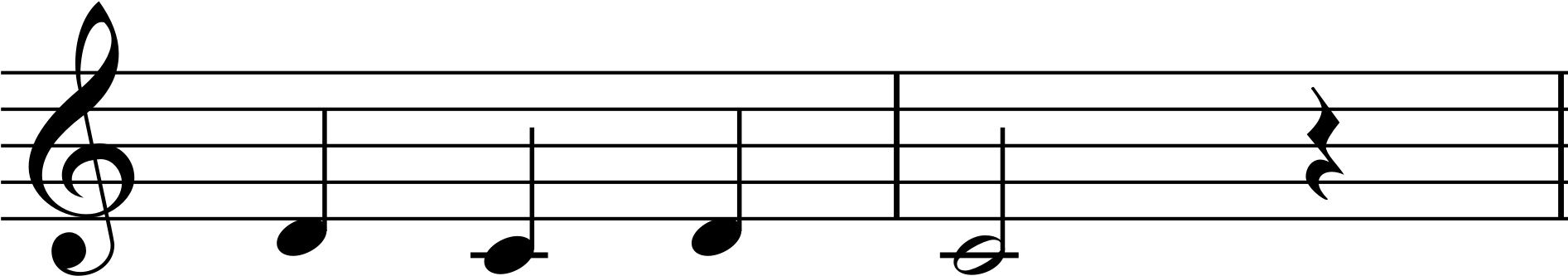 ド
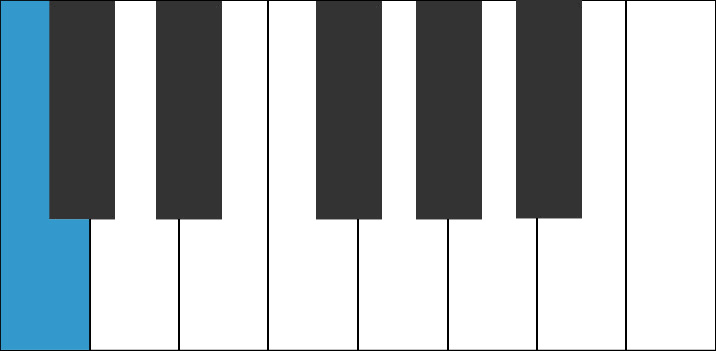 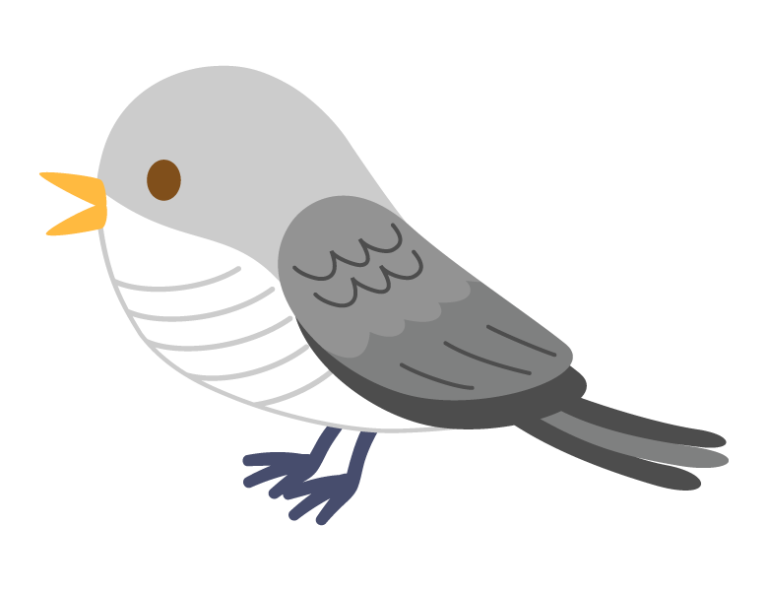 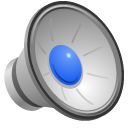 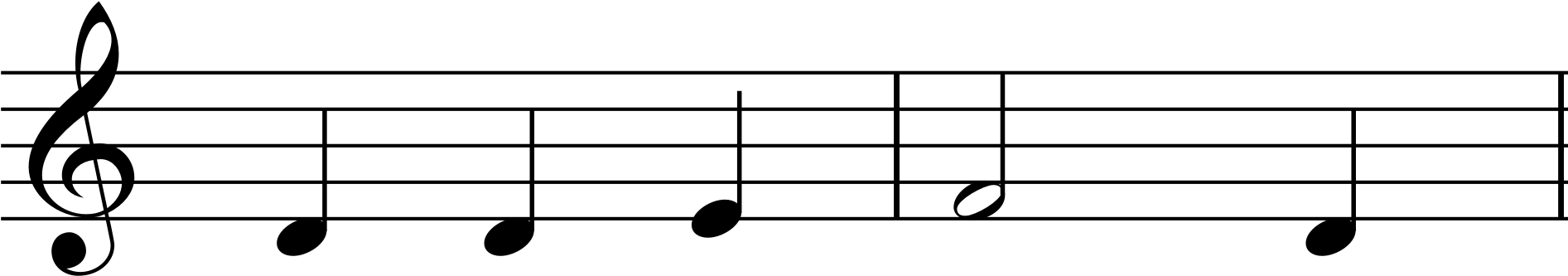 レ
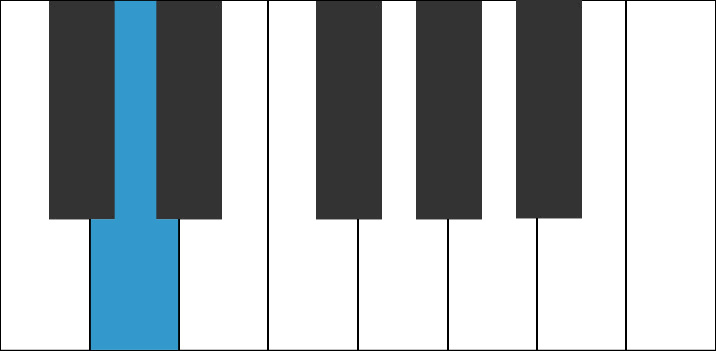 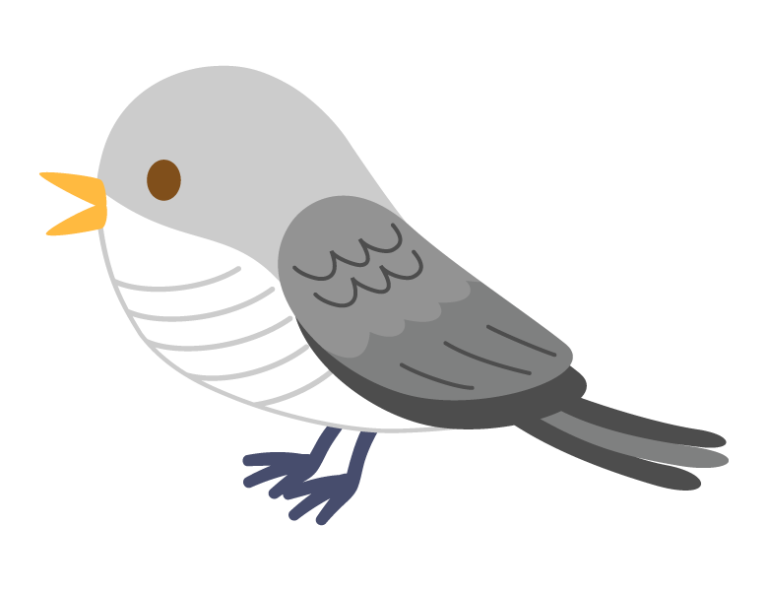 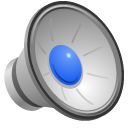 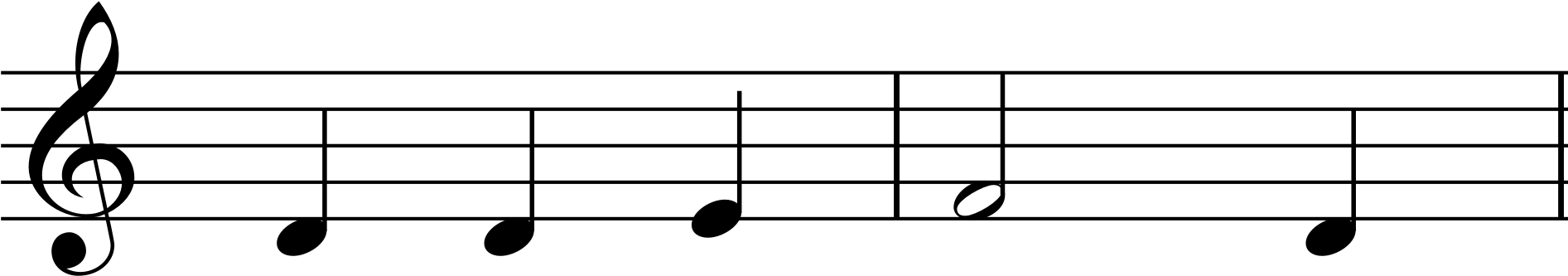 レ
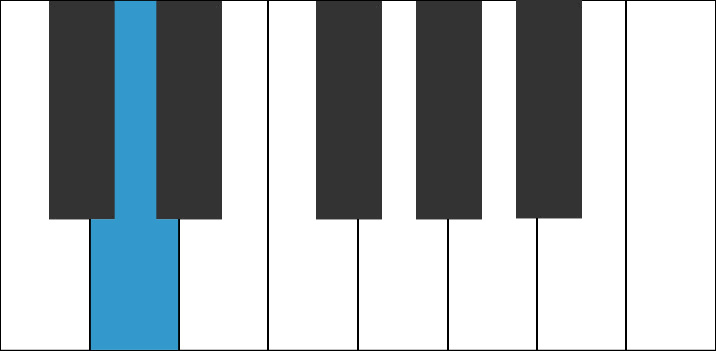 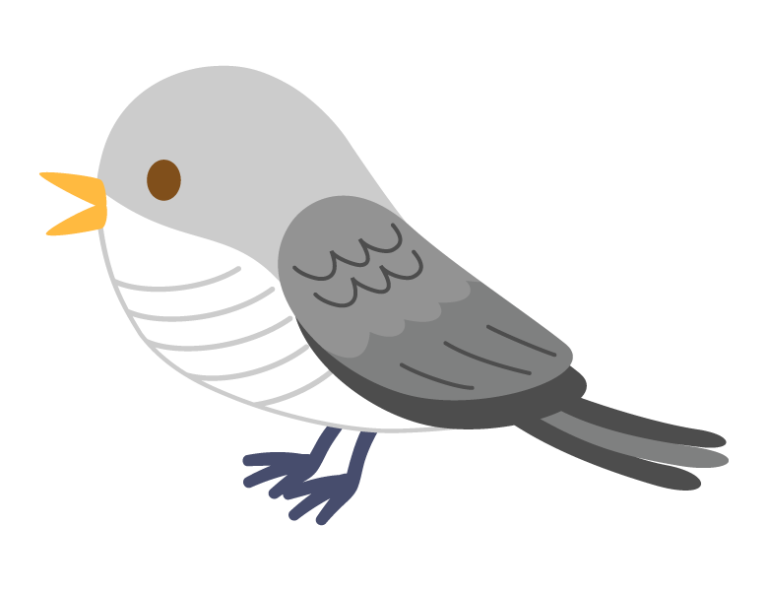 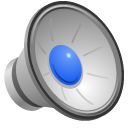 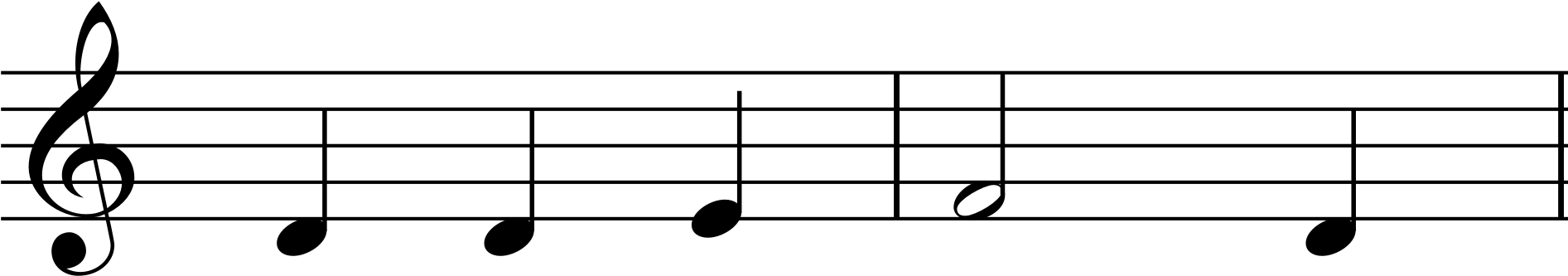 ミ
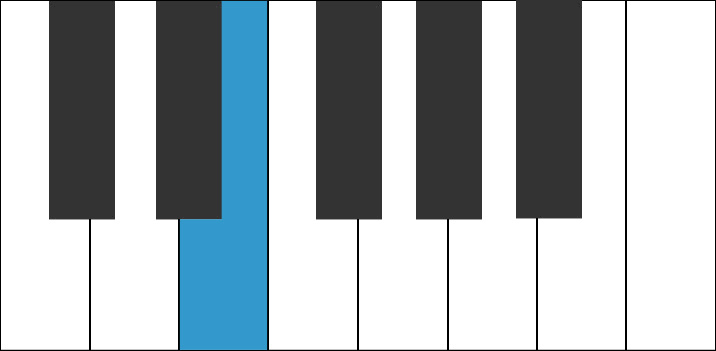 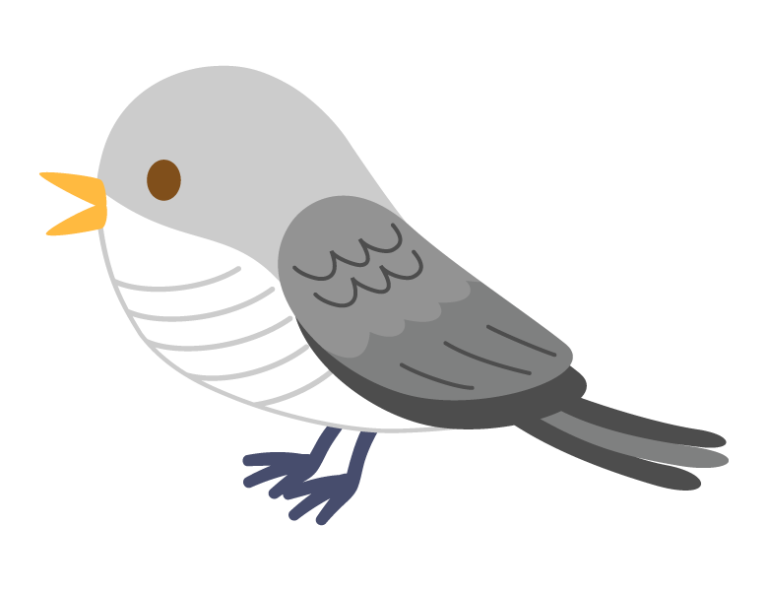 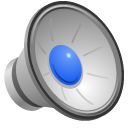 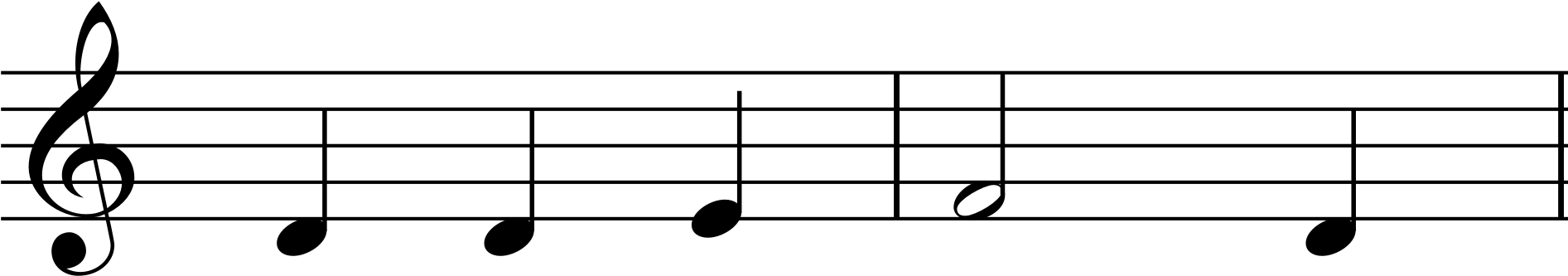 ファ
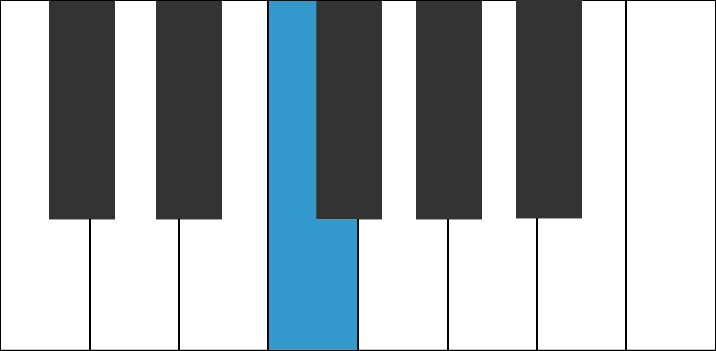 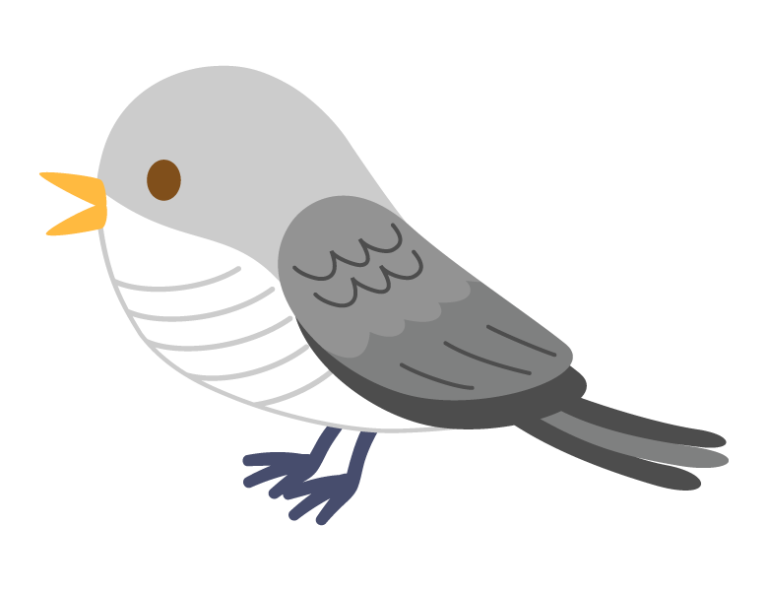 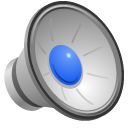 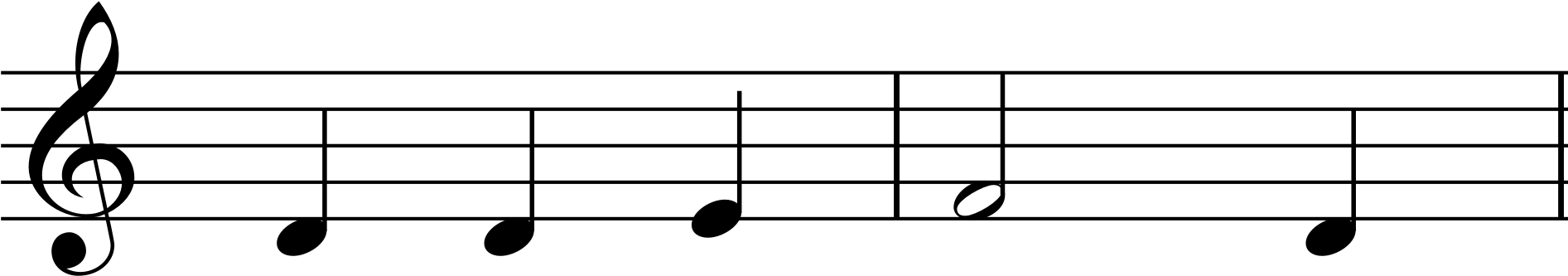 レ
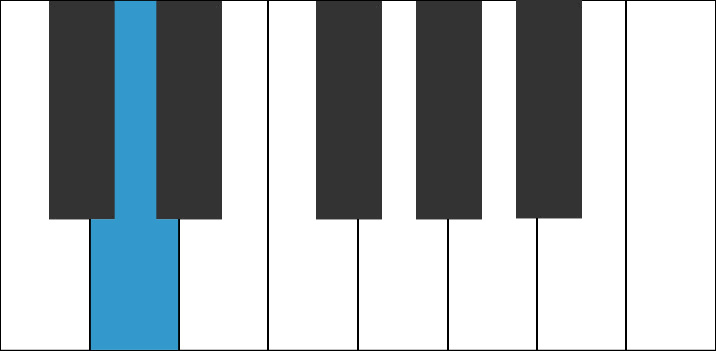 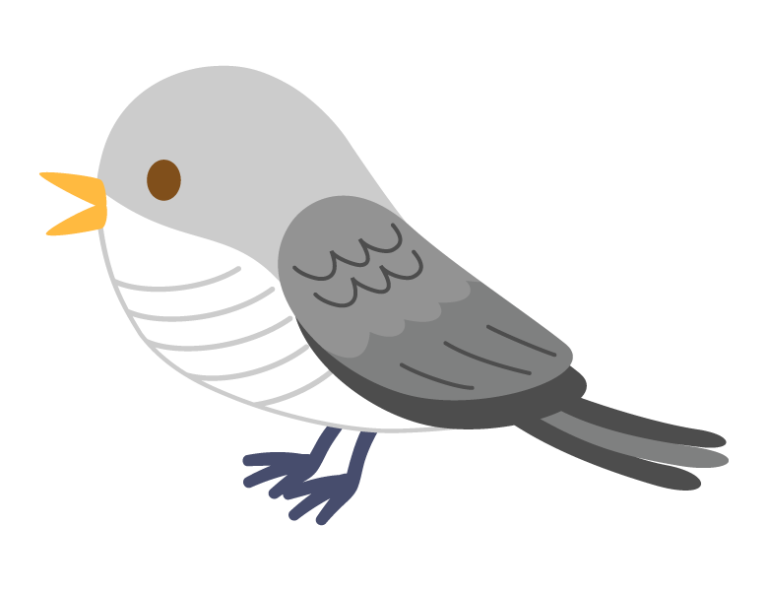 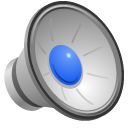 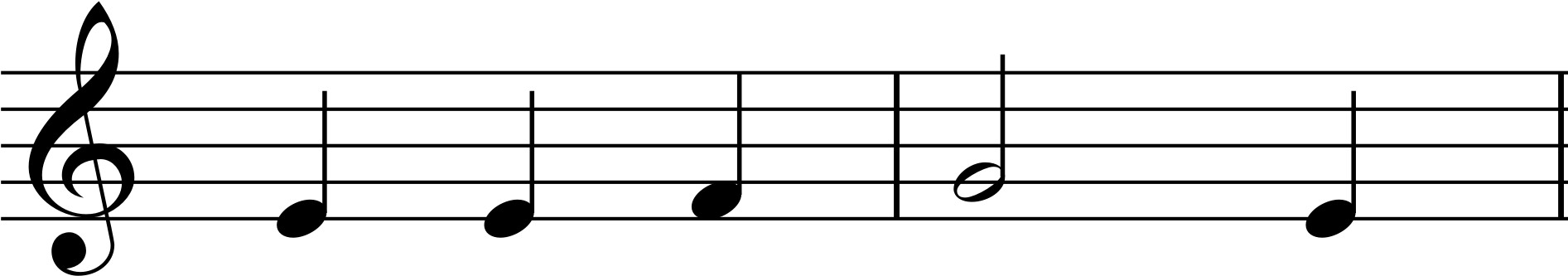 ミ
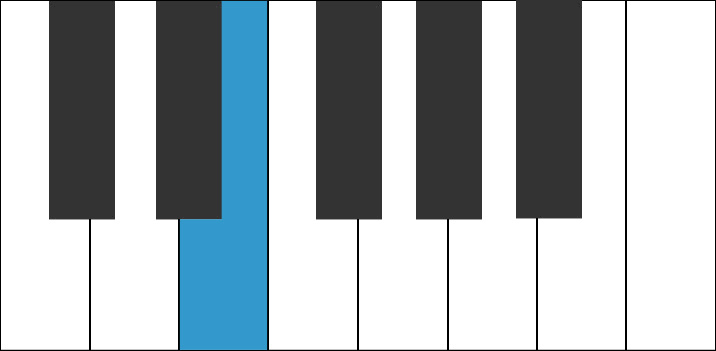 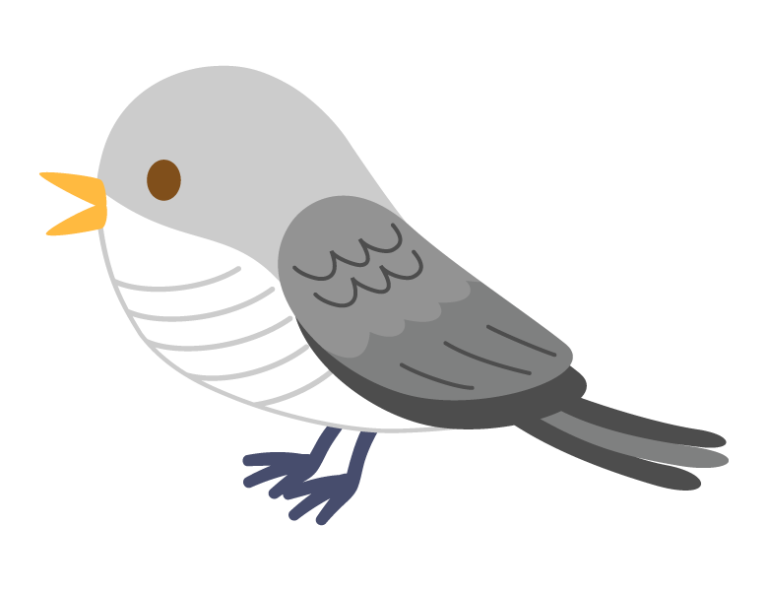 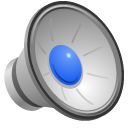 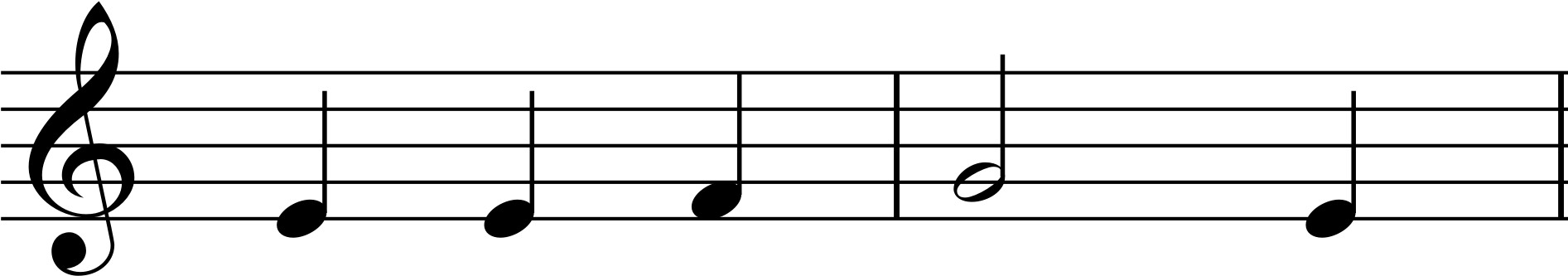 ミ
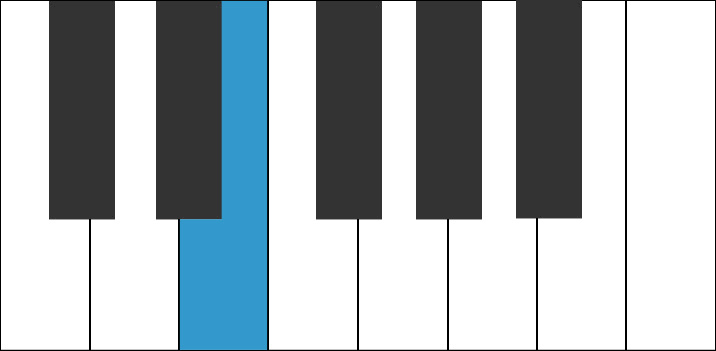 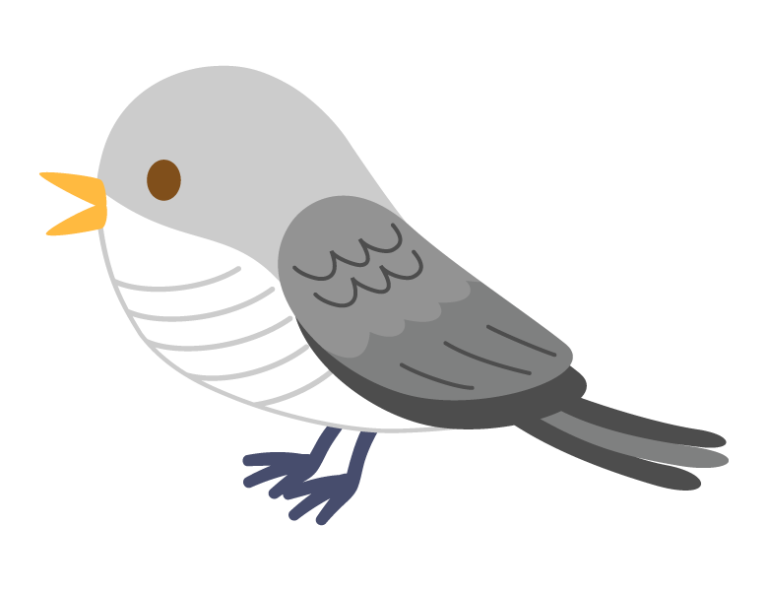 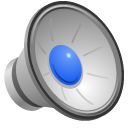 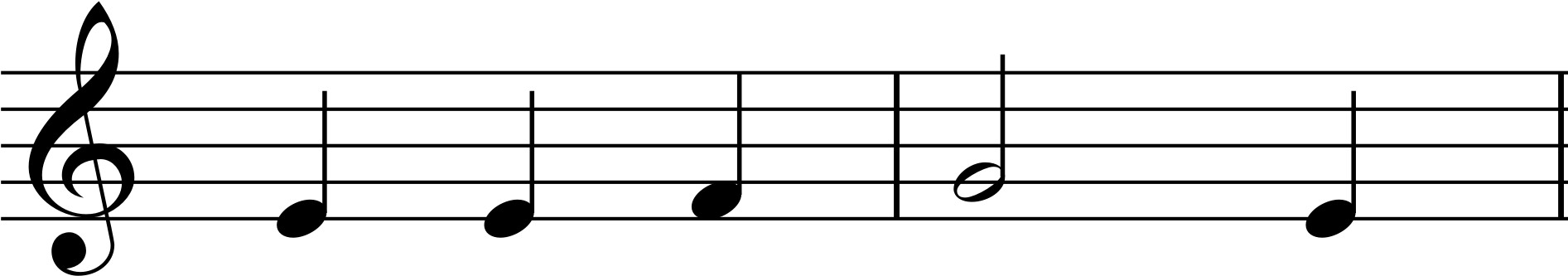 ファ
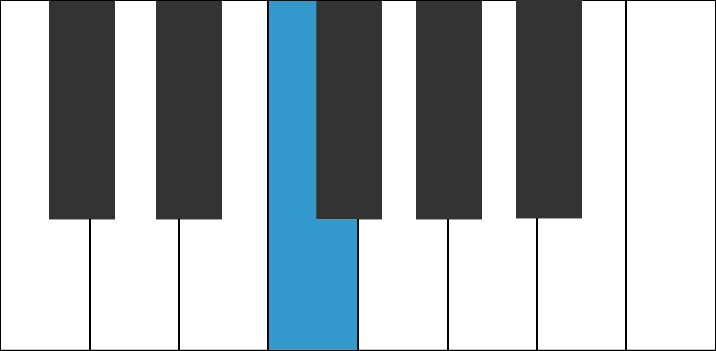 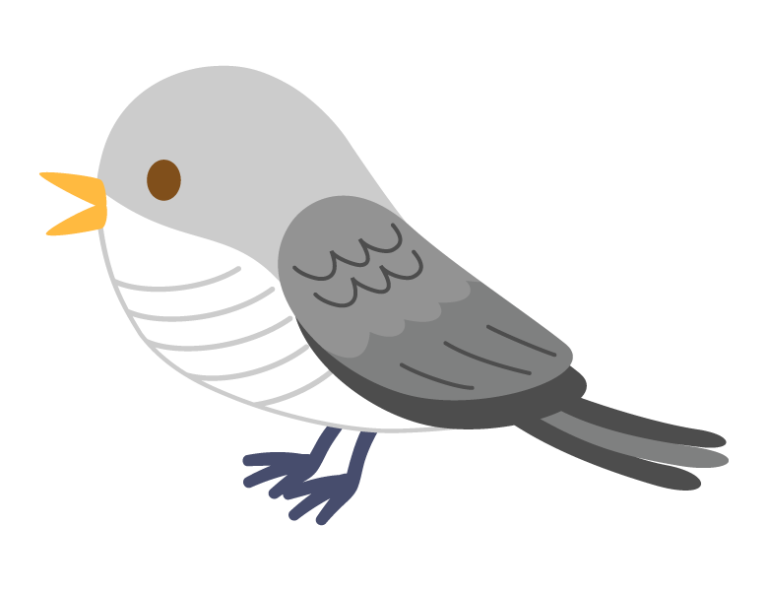 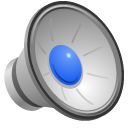 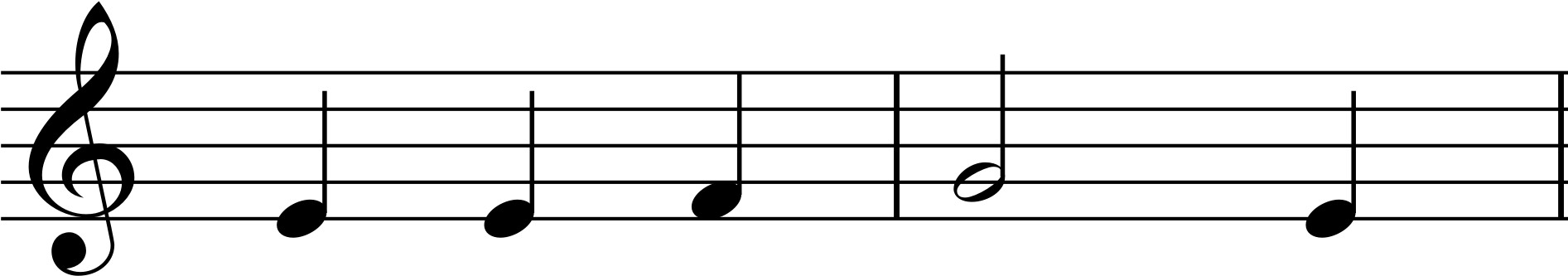 ソ
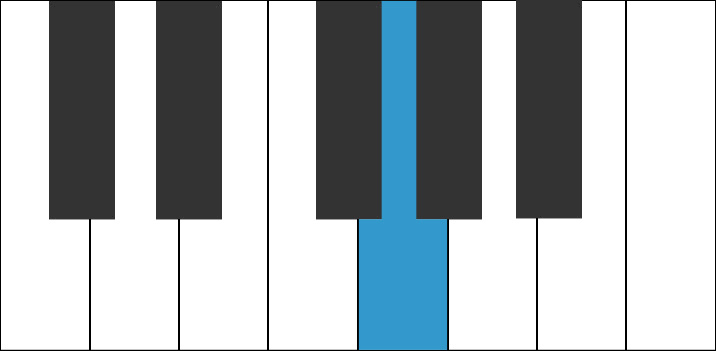 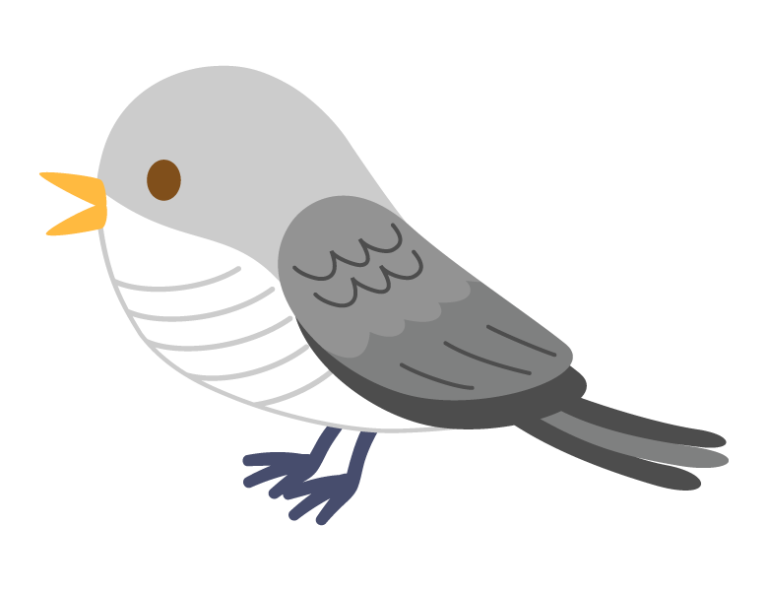 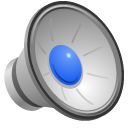 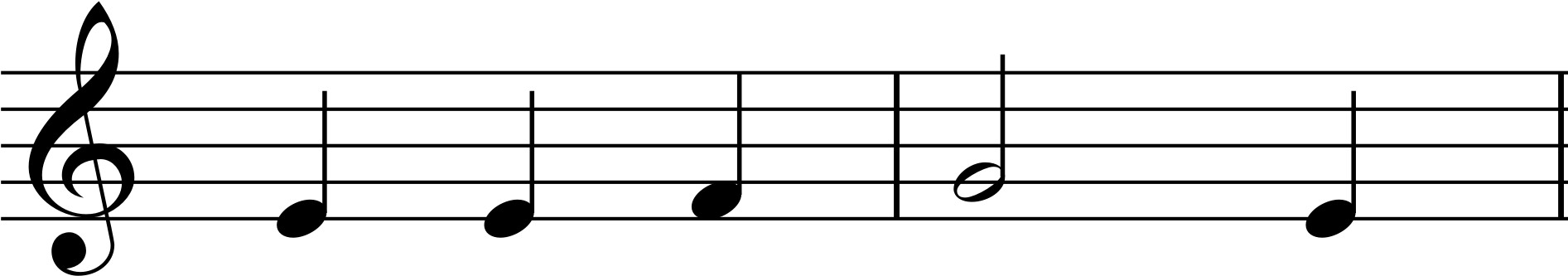 ミ
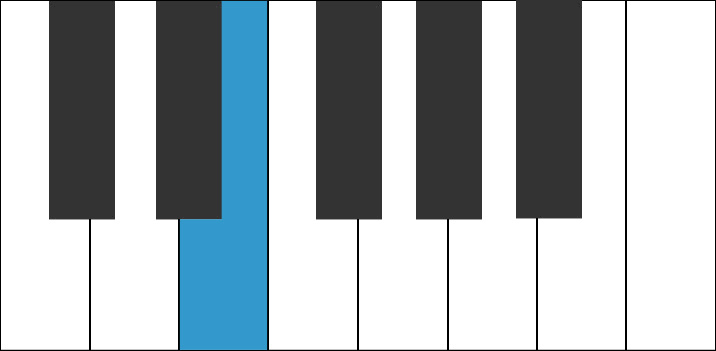 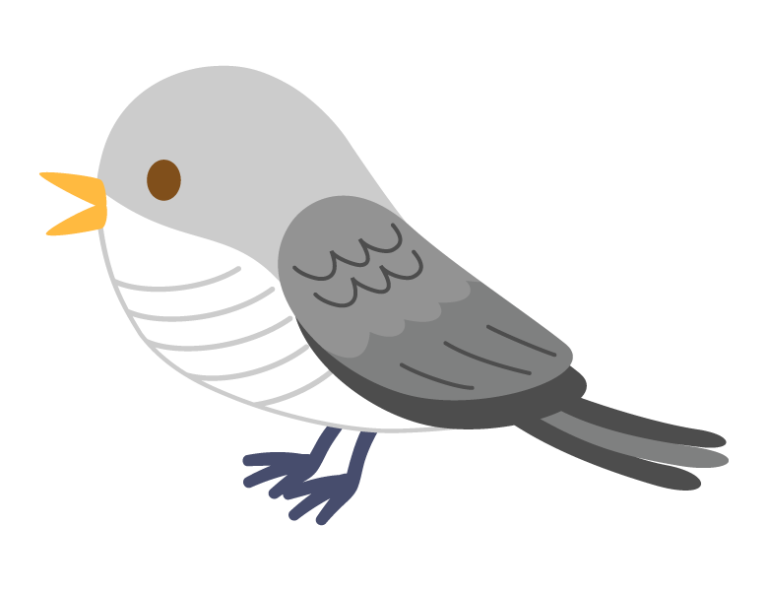 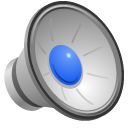 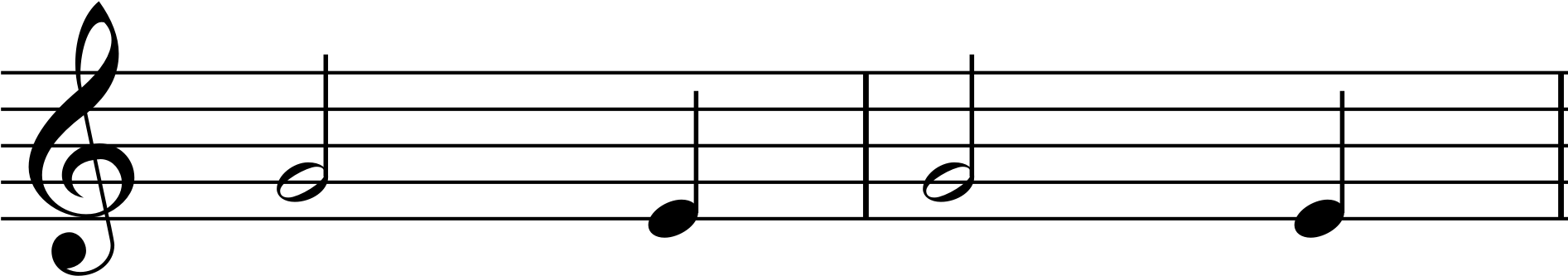 ソ
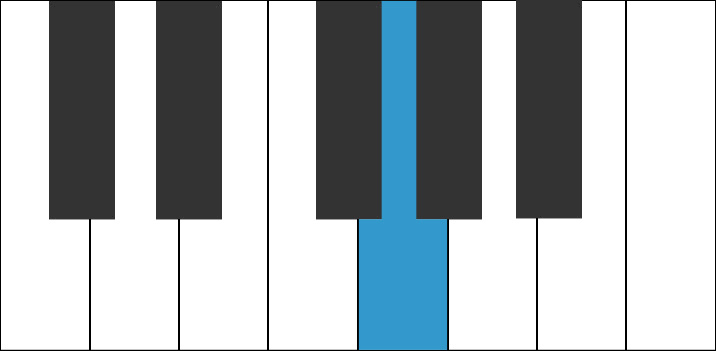 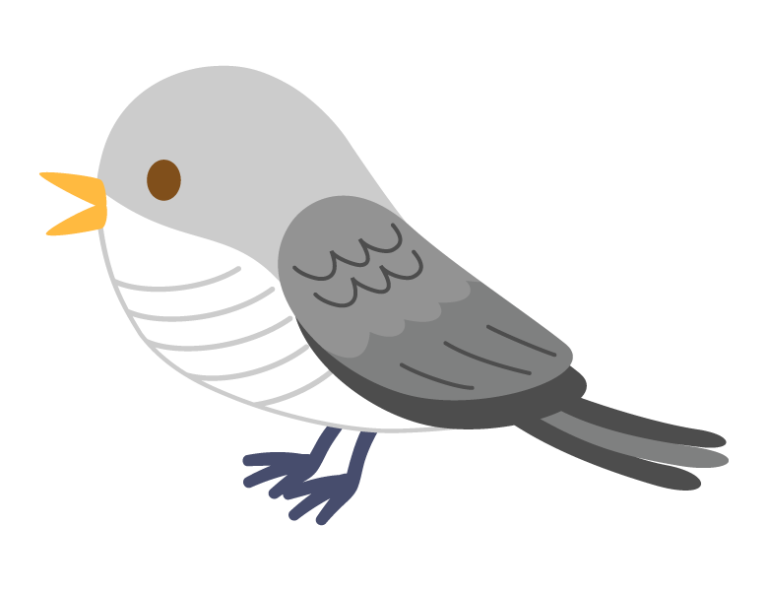 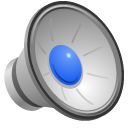 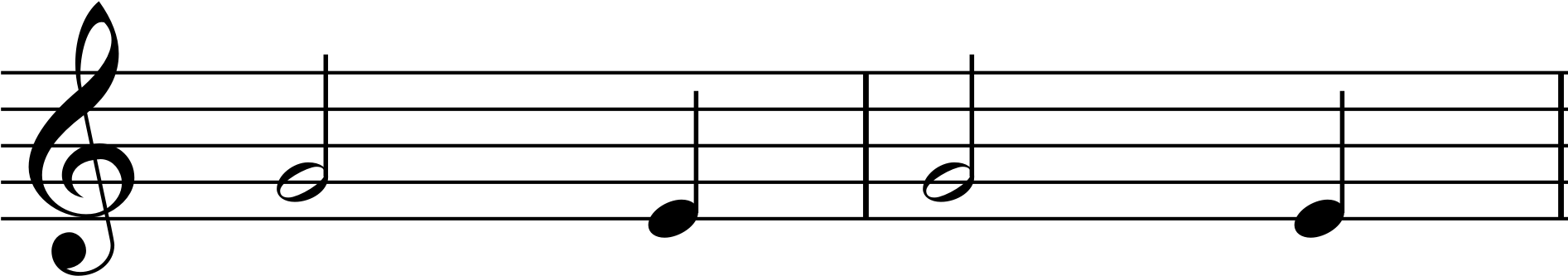 ミ
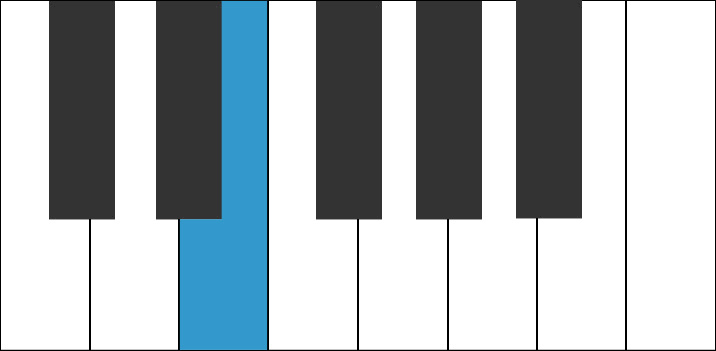 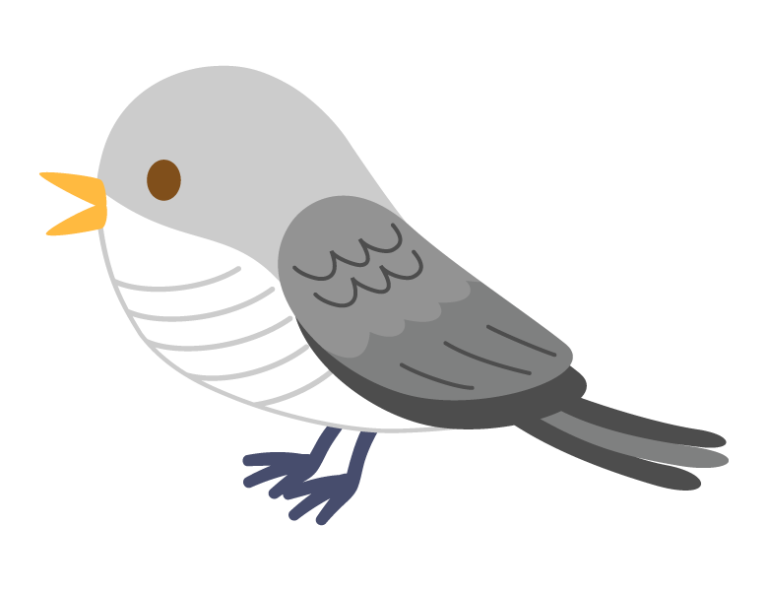 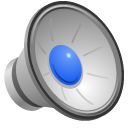 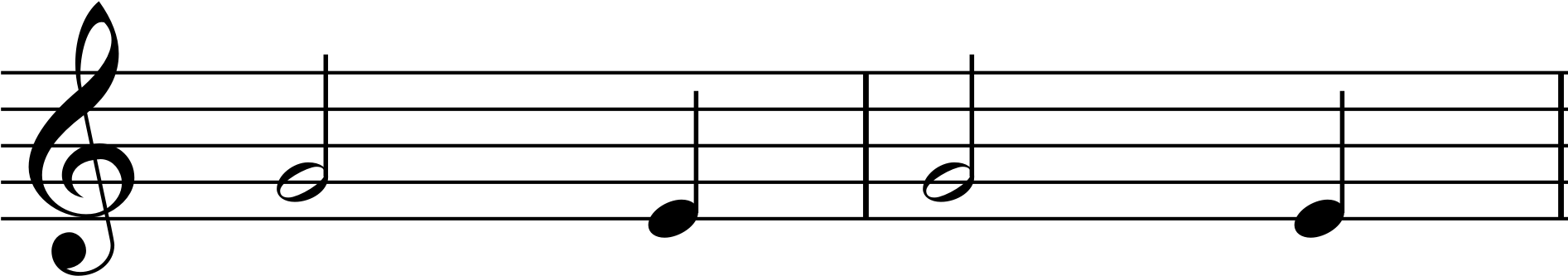 ソ
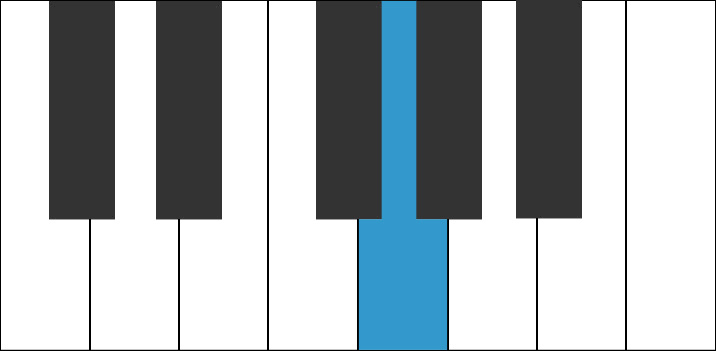 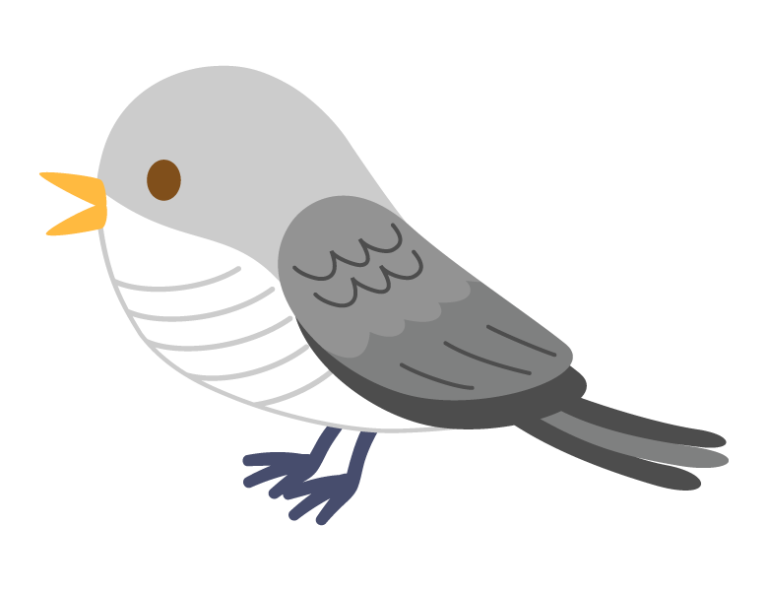 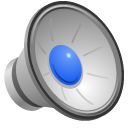 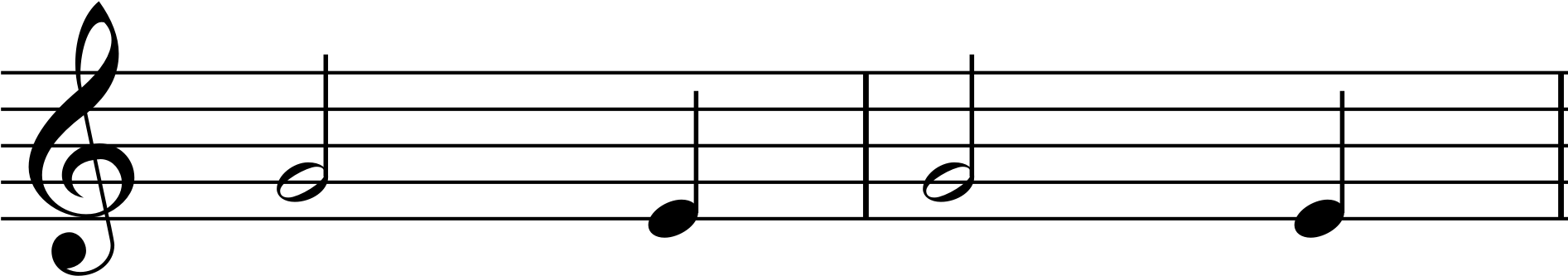 ミ
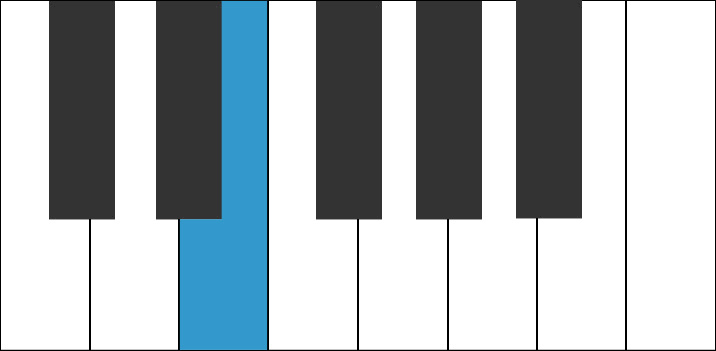 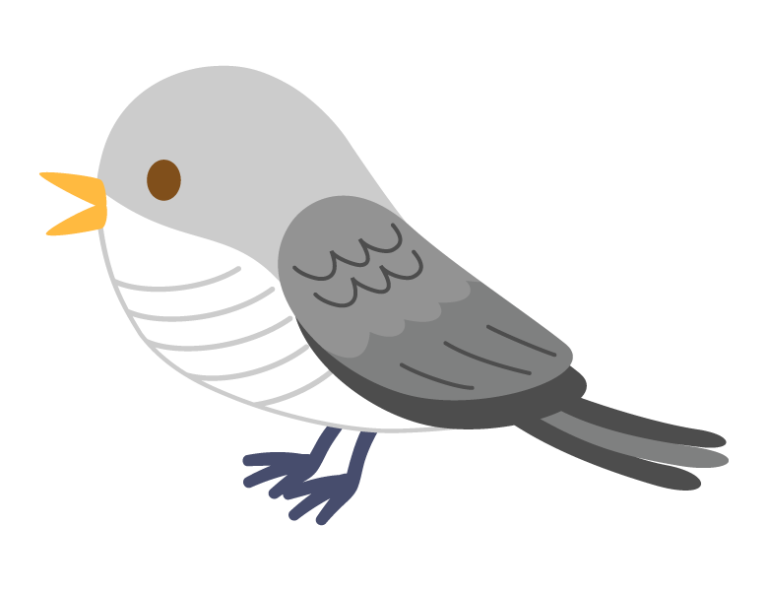 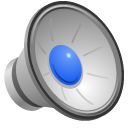 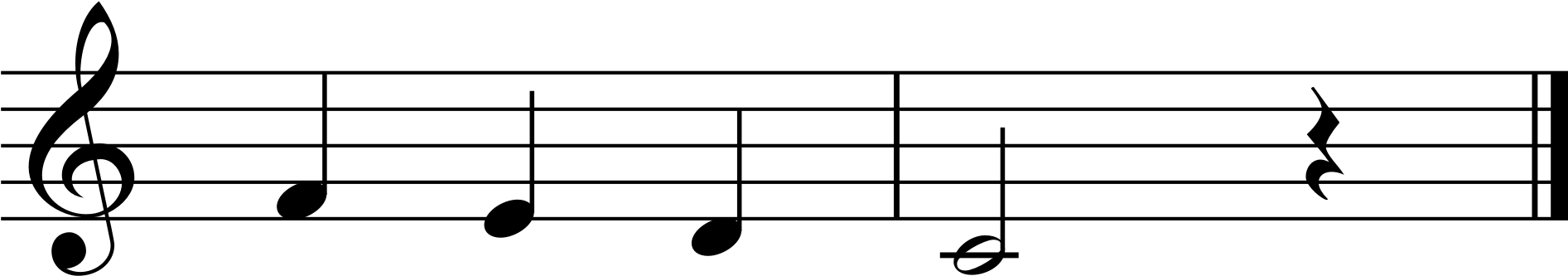 ファ
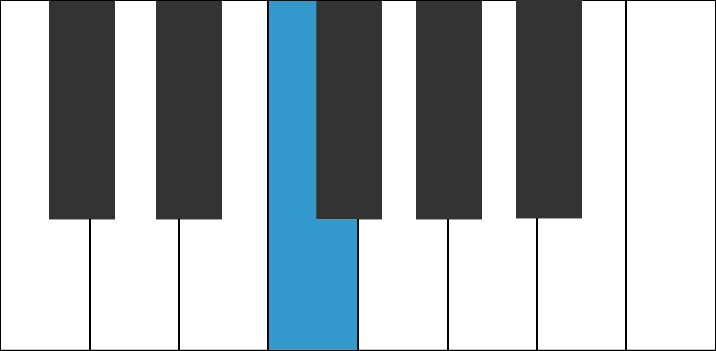 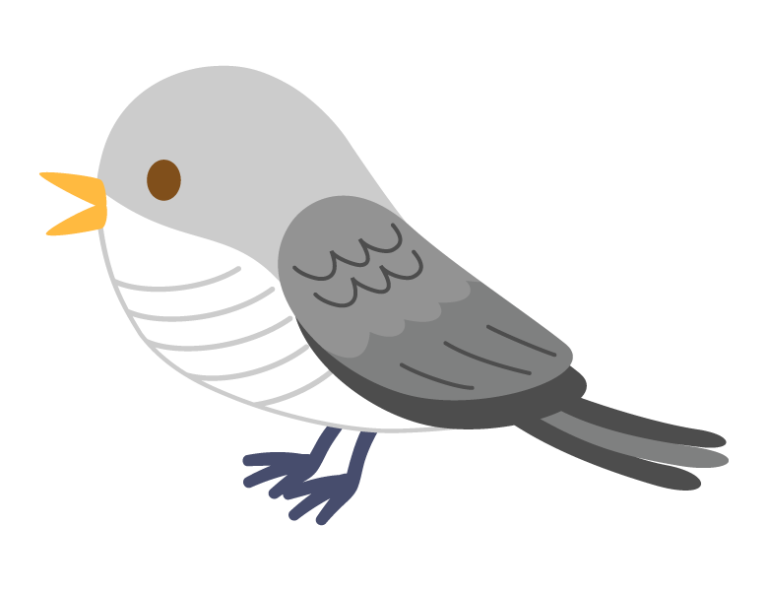 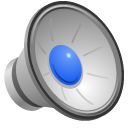 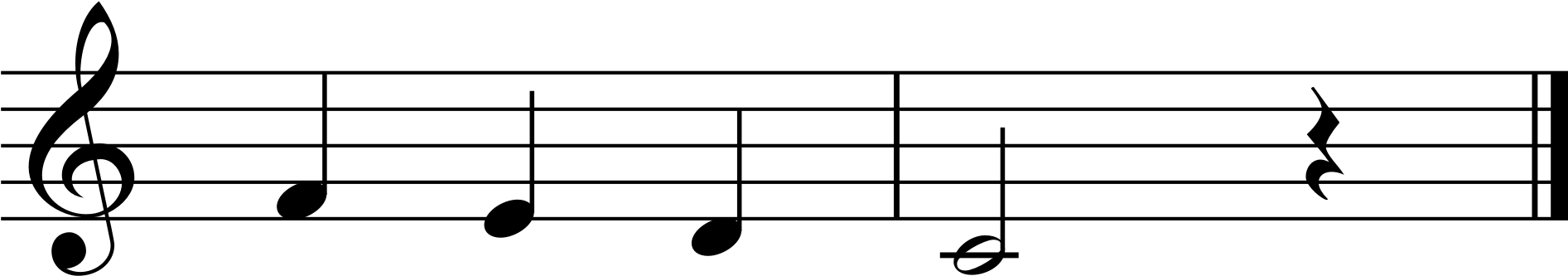 ミ
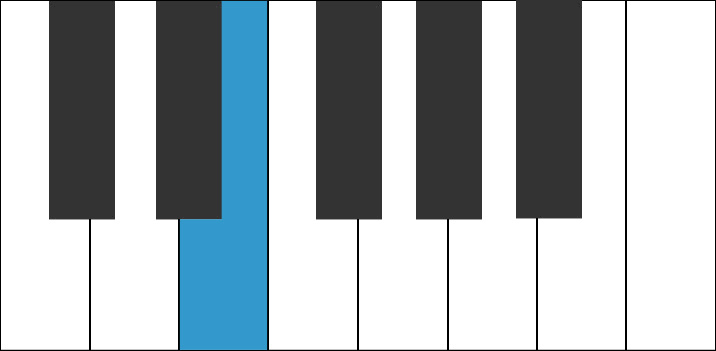 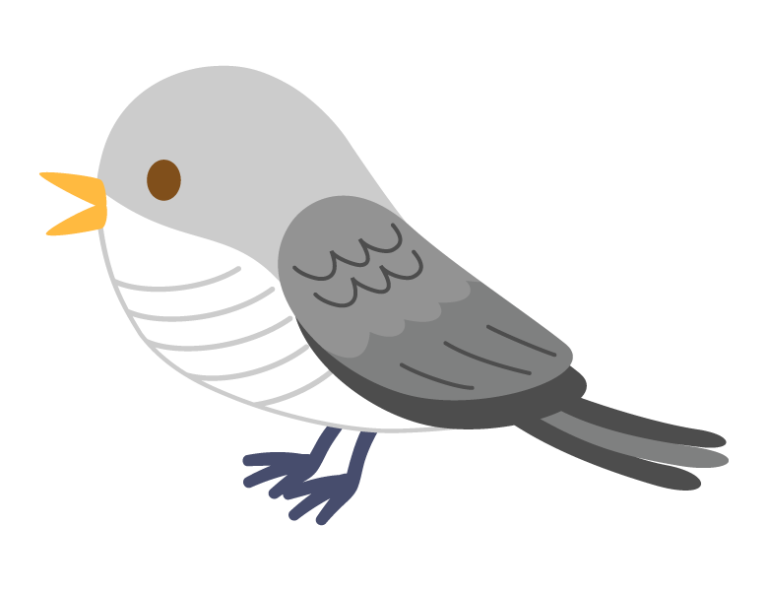 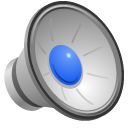 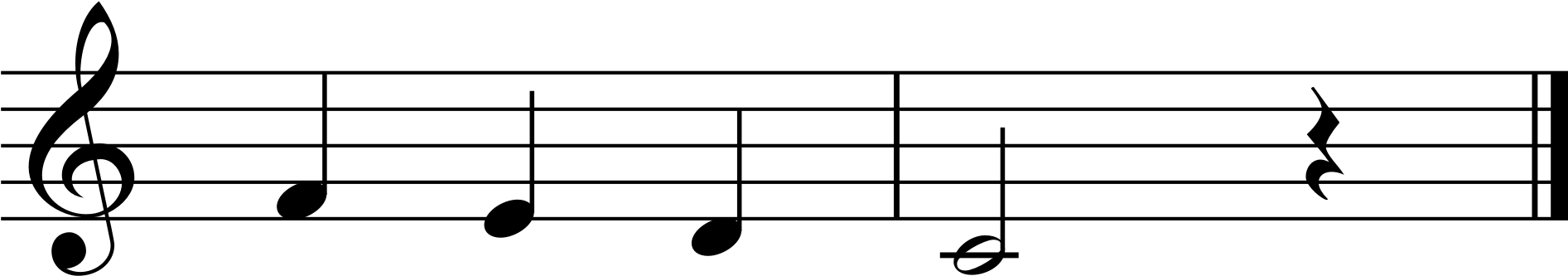 レ
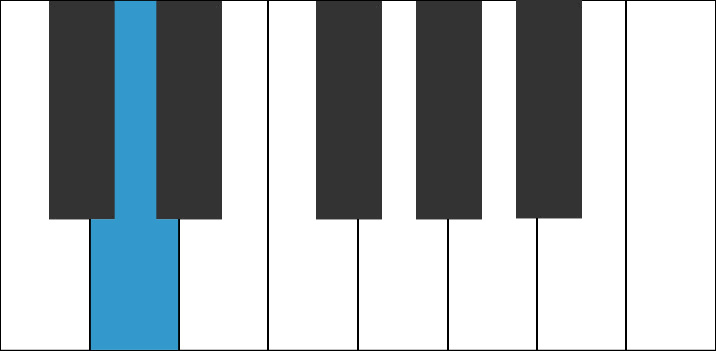 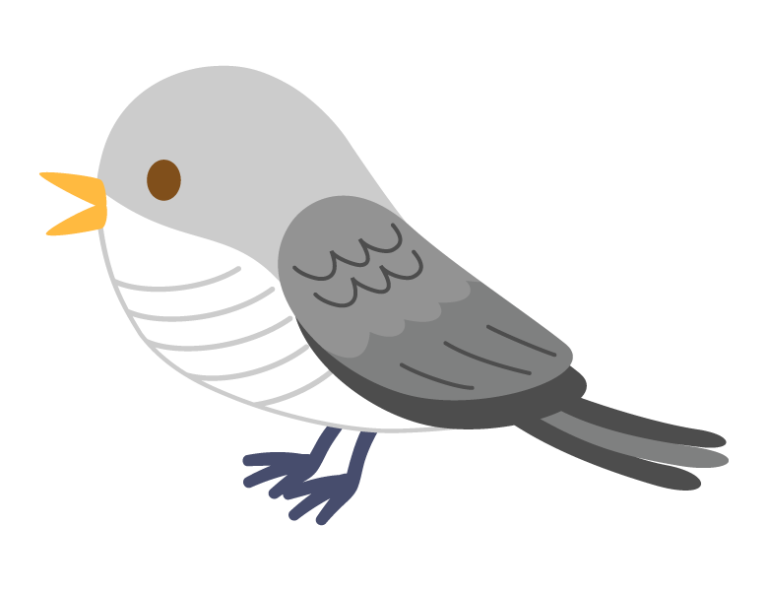 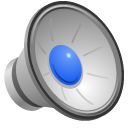 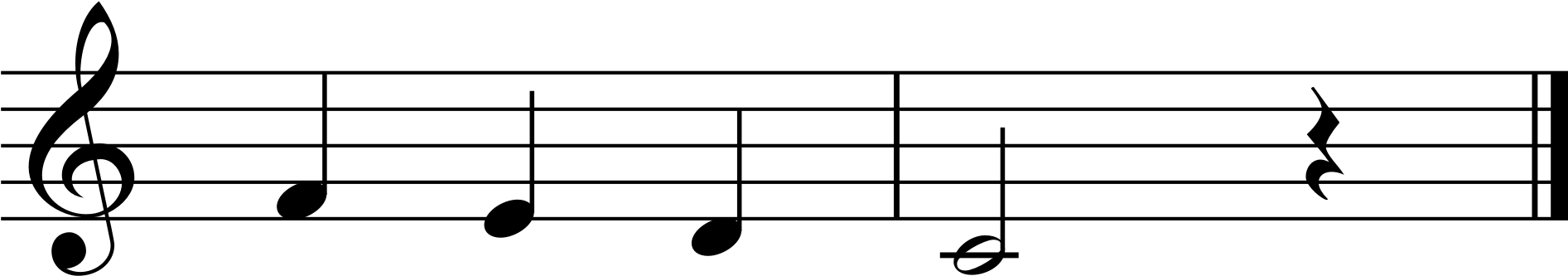 ド
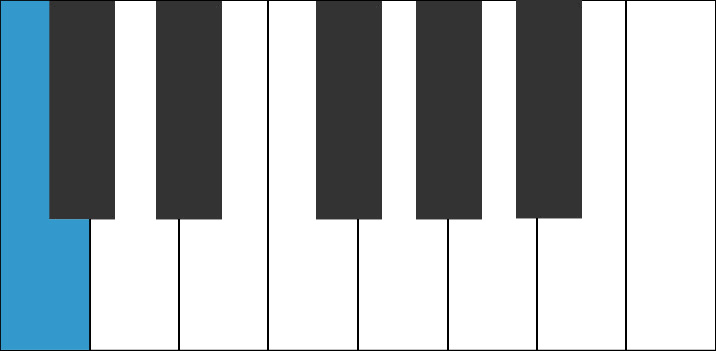 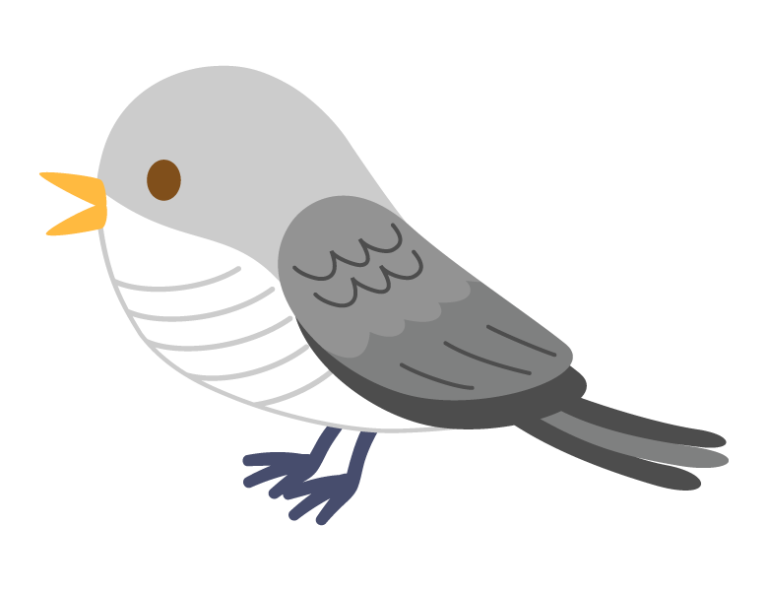 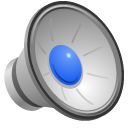 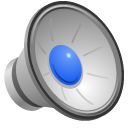 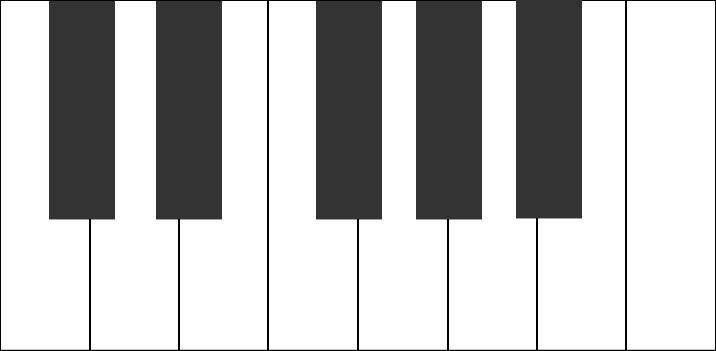 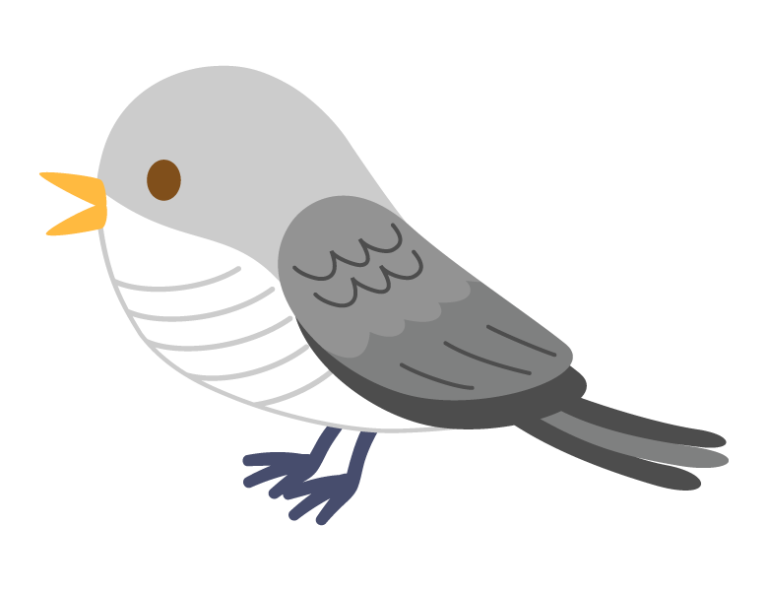